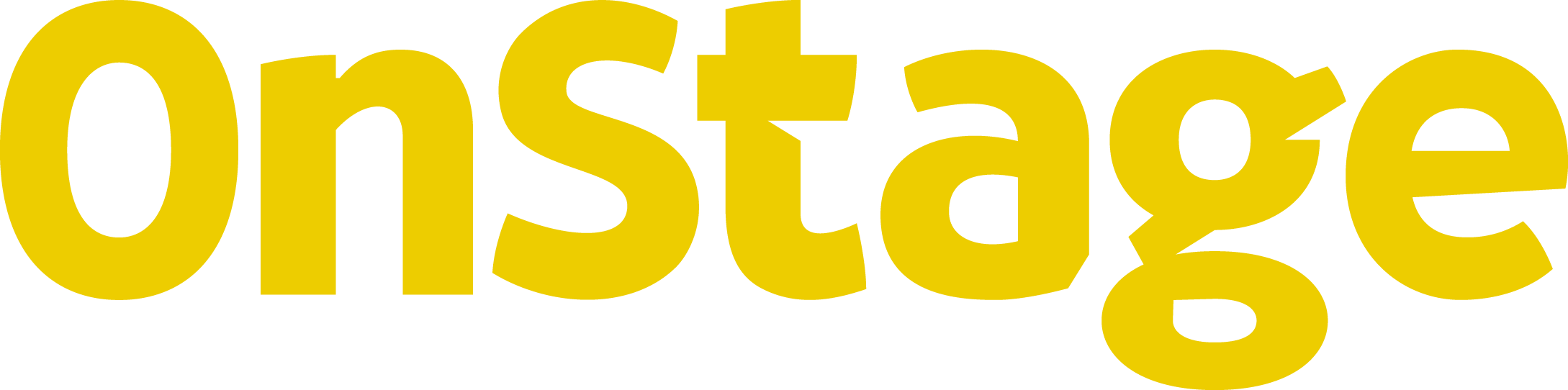 4Business
Begeleiden van studenten: Openstaande acties Dossiers van stagiaires
Wat kun je met OnStage4Busine​ss (O4B)?
Dossiers van stagiaires bekijken
Opdrachten beoordelen / feedback geven op verslagen
Logboek accorderen


Maar ook bijvoorbeeld:
Vacatures opgeven
Stageperiodes verkennen
Contact opnemen met opleidingen/stagecoördinatoren
DashboardHet dashboard geeft een samenvatting van alle mogelijkheden binnen O4B. Voor de begeleiding van studenten zijn de tegels Openstaande acties en Stagiaires van belang.
Notificatie-mail om een openstaande actie uit te voerenWanneer er in het dossier van een student een actie voor je klaar staat om uit te voeren dan ontvang je hiervan een mail (mits zo ingesteld). Let op: de afzender van de mails is Xebic (de leverancier van OnStage).
Openstaande acties
Door op een actie te klikken kun je direct naar de desbetreffende actie doorgaan.
Voorbeelden van openstaande acties zijn:
​Te accorderen Logboek uren
Feedback op ingeleverd werk door student
In te vullen enquetes
In te vullen beoordelingsformulieren
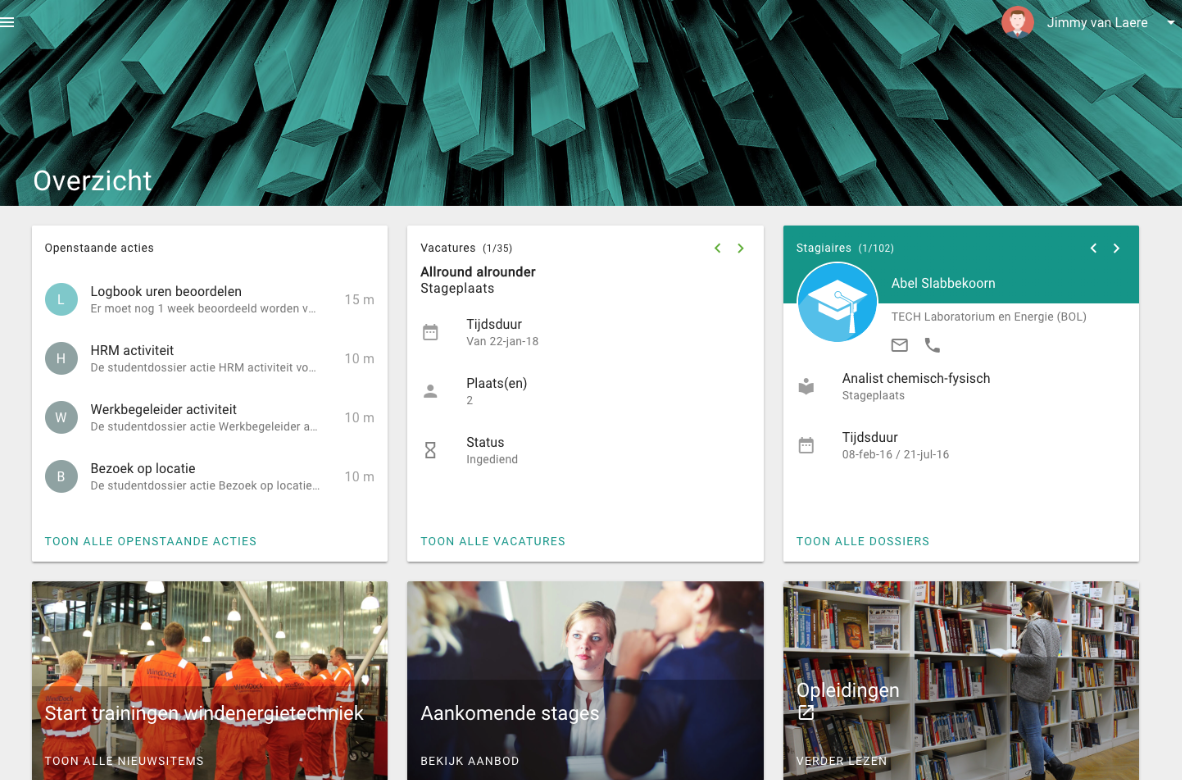 Uren accorderen en De openstaande acties zijn verdeeld in 2 types:- Logbook beoordelen / uren accorderen- Openstaande activiteiten​
Dossiers van stagiaires bekijkenStandaard worden alleen de huidige stagiaires getoond. Wilt u ook gesloten dossiers bekijken, dan kun je dit via het filter aanpassen.Per stagiaire zie je een blok informatie over de student, de stage, de begeleidend docent vanuit de onderwijsinstelling en de praktijkopleider/ werkbegeleider.
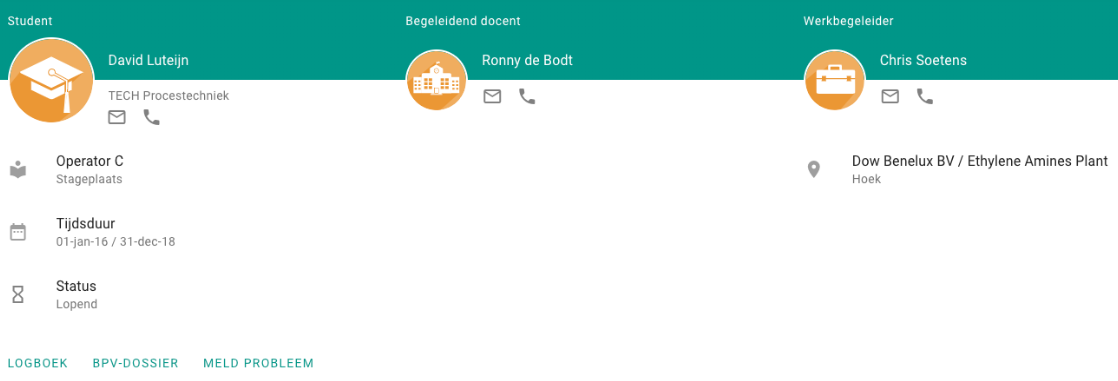 Afhankelijk van de onderwijsinstelling zijn er verschillende functies beschikbaar bij een stagiair:
​ Logboek: gelogde uren van de stagiaire goed of afkeuren
 Dossier:  volledige dossier van de stagiaire inzien
 Meld een probleem​: problemen melden aan de onderwijsinstelling
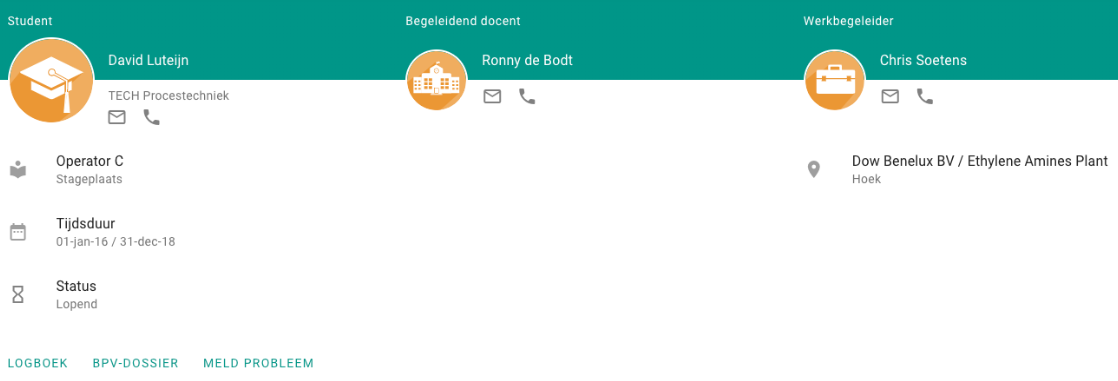